Qu'est-ce que la Blockchain, quels sont les enjeux juridiques, où en est la technologie qui nous y conduit
Dai Davis
Avocat et ingénieur agréé
Associé, Percy Crow Davis & Co
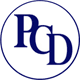 Aperçu
Qu’est ce que la Blockchain
Quels sont les enjeux juridiques 
- Les défauts fondamentaux de la Blockchain
Où en est la technologie qui nous y conduit ?
- Les contrats intelligents ou “Smart Contracts”
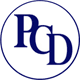 Paris 2018
I The Next Tech Law Revolution I
2
Qu’est ce que la Blockchain
Un registre de transactions
Utilisant une paire de clés publique /privée
Un registre décentralisé
Dans les applications monétaires : le registre est tenu de manière décentralisée.
Dans les applications monétaire : récompense pour la création du registre (minage)
Economie
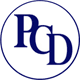 Paris 2018
I The Next Tech Law Revolution I
3
Quels sont les enjeux juridiques (1)
Incitation à entretenir le registre public
Création d'un registre de transactions
Le minage
L’incitation en pratique
Pourquoi l’incitation est importante
Comment fonctionne les blockchains bancaires
Pourquoi ça ne fonctionne pas avec les smart contracts
Le registre foncier
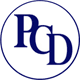 Paris 2018
I The Next Tech Law Revolution I
4
Quels sont les enjeux juridiques (2)
Le transfert du risque
Les paires de clés publiques/privées

3.141592653589793238462643383...
Ce qui se passe en pratique
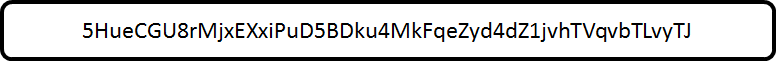 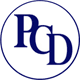 Paris 2018
I The Next Tech Law Revolution I
5
Quels sont les enjeux juridiques (3)
Porte-monnaie Bitcoin
Accessible par un simple “pin”
Pas si sécurisé
Porte-monnaie personnel
Banque	
Etude réalisée par les universités Southern Methodist et Carnegie Mellon en avril 2013
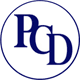 Paris 2018
I The Next Tech Law Revolution I
6
Où en est la technologie qui nous y a conduit ?
Exemple de smarts contracts
Qui encourage le recours aux “smart contracts”
Pourquoi les smart contracts ne sont pas si “smart”
Sur quoi portent les litiges actuels
L’enjeu fondamental de la “sécurité”
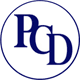 Paris 2018
I The Next Tech Law Revolution I
7
Vendredi 8 juin 2018
Dai Davis
Avocat et ingénieur agréé
Associé, Percy Crow Davis & Co.
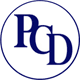 Paris 2018
I The Next Tech Law Revolution I
8